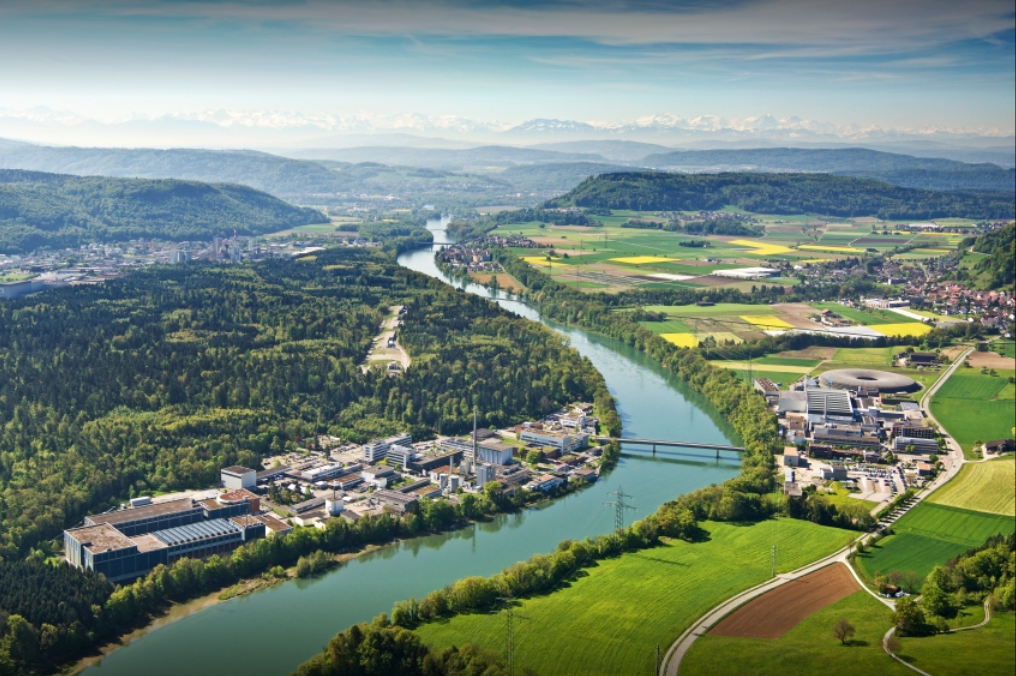 Calculation of saturated coupling loss in Rutherford cables
N. Bykovskiy
D. Uglietti
P. Bruzzone
K. Sedlak
CHATS 2021
September 21
Outline
Introduction
Motivation
Saturated coupling loss
Analytical calculation
Network modelling
DEMO CS case study
Outlook on network modelling
Conclusion
Introduction
Development of network models for Rutherford cables:
70’s, Morgan et al: crossing strand coupling, weak excitation, analytical results
80’s, Sytnikov et al: crossing and adjacent, weak and strong, analytical
90’s, Verweij et al: complete numerical electromagnetic model
00’s – p.t.: CUDI / JackPot / THEA / THELMA multi-physics modelling tools
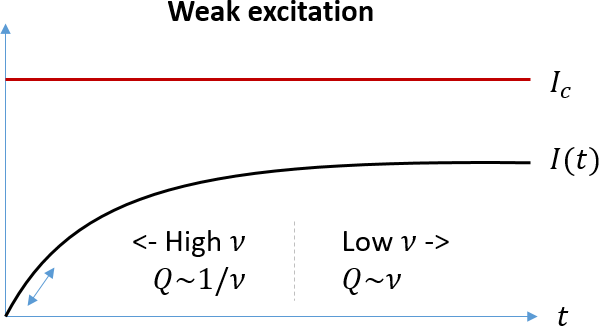 LTS have low stability (low MQE), thus must be operated in weak excitation (coupling currents << Ic), therefore leading to small filaments and short twist-pitches.
In contrast, HTS materials have high stability and could be operated in a strong excitation mode (coupling currents ~ Ic). No need for fine twisted filaments, for example Bi2223 tapes with non-twisted filaments, ReBCO monofilamentary tapes.
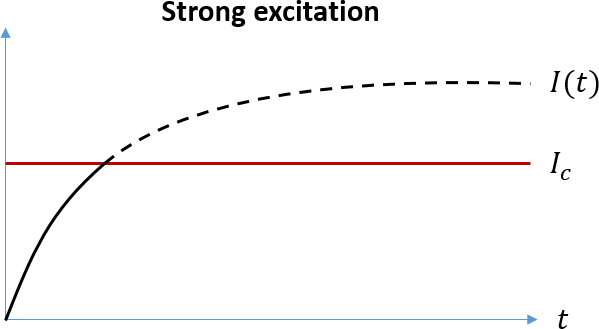 Large AC losses should then be properly evaluated and accounted in the design.Impact of twisting stacks was found marginal for soldered stacks in fusion conductors, while transposing stacks (twisted or not) have a moderate effect, see https://doi.org/10.1016/j.cryogenics.2020.103118
Motivation
ASTRA conductor concept for DEMO CS coils operated up to 18 T at 5 K, ≳0.1 T/s transients:
Aligned Stacks Transposed in Roebel Arrangement
Jacket pre-compression
Separate cooling channel(conduction cooled stacks)
Impregnation of cable space
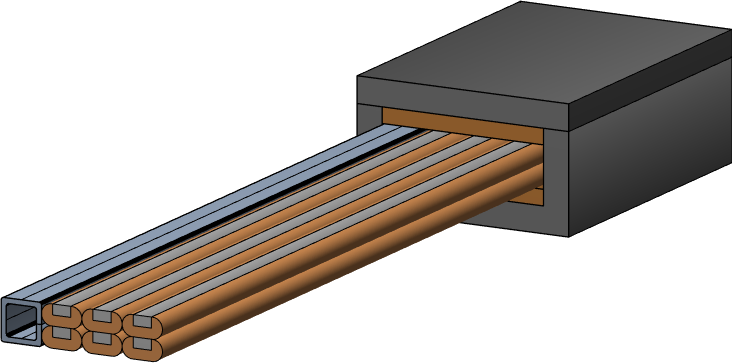 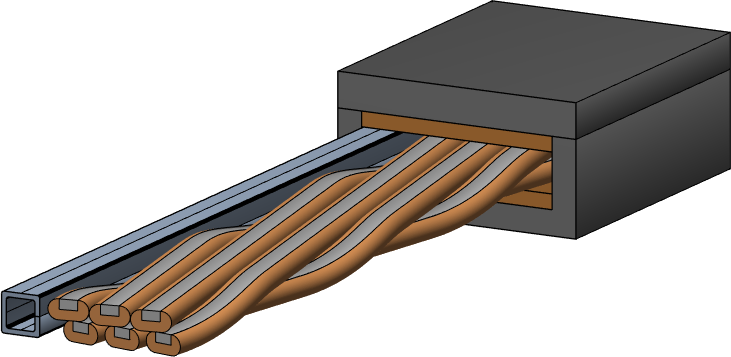 Strong excitation mode features interplay between coupling current loops and superconducting loops, i.e. corresponding loss contributions are no longer independent.
Furthermore, effects of saturation and screening are counteracting.
Hence, detailed study on the actual AC loss performance is needed.
Analytical calculation: weak excitation
https://doi.org/10.1016/0011-2275(89)90207-5
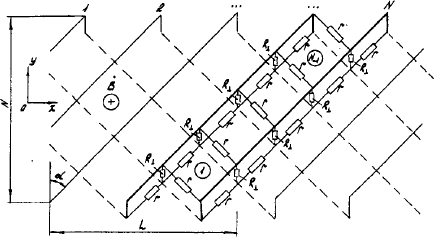 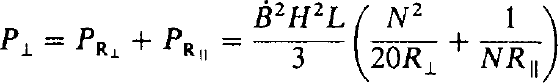 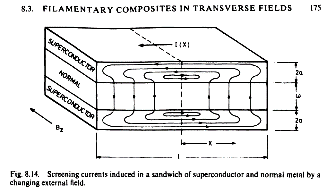 Analytical calculation: strong excitation
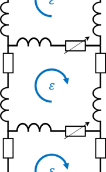 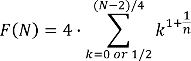 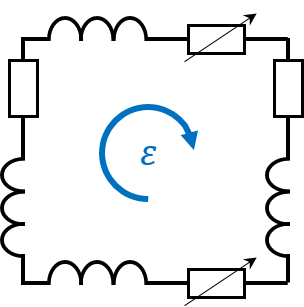 Network modelling: integral formulation
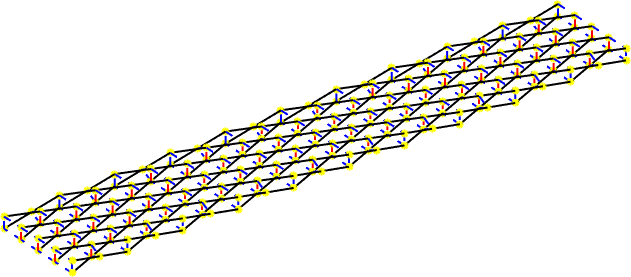 text
Find current distribution by solving:
Kirchhoff current law for each node (yellow points)
Kirchhoff voltage law for each elementary circuit
Conservation of total operating current
Specified boundary conditions:
https://doi.org/10.1016/j.cryogenics.2018.10.003
Dirichlet type: fixed input/output currents (i.e. ‘insulated’ strands outside the modeling region)
Neumann type: fixed current derivatives (zero derivatives  equipotential ends, i.e. short-circuited strands) 
Periodic type: account for symmetry in current distribution (suitable to model infinitely long transposed strands)  
Network modelling: setup and benchmark
Length = 1 twist-pitch
Full distribution can be obtained as well
x
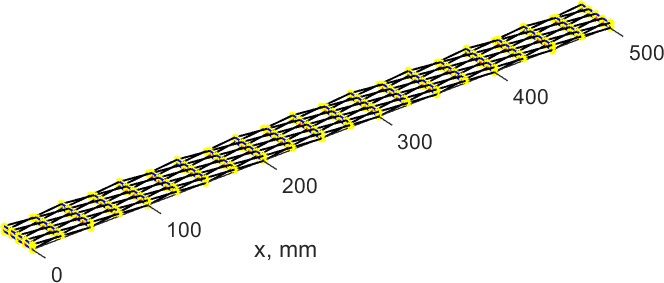 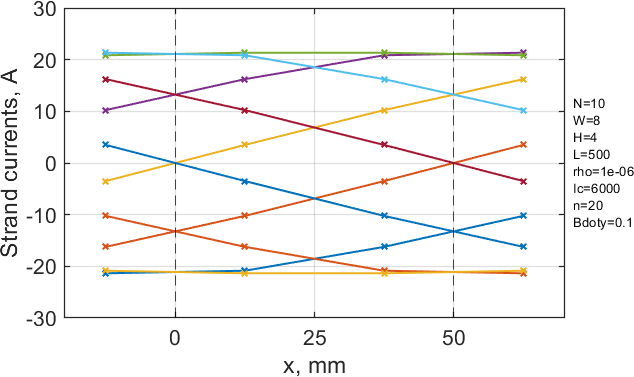 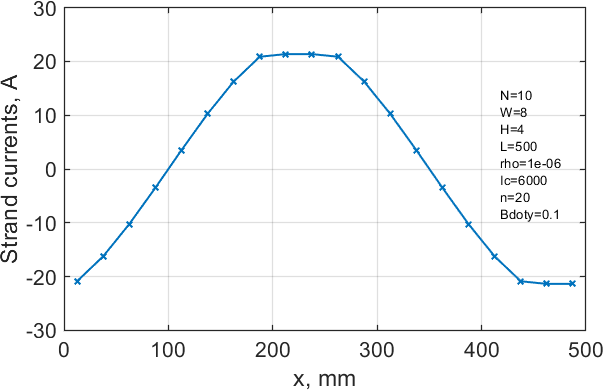 Note: intra-strand loss neglected
Length = 1 twist-pitch / N
output currents deduced from the first band
last band
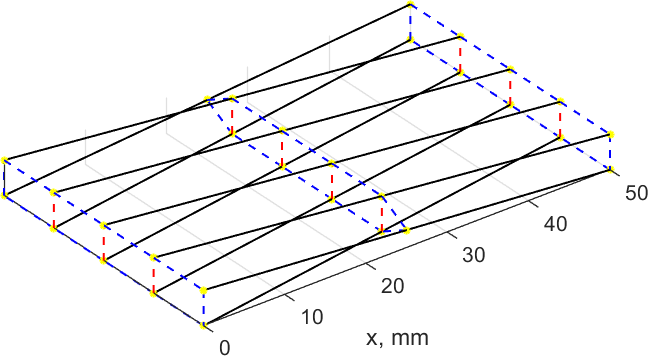 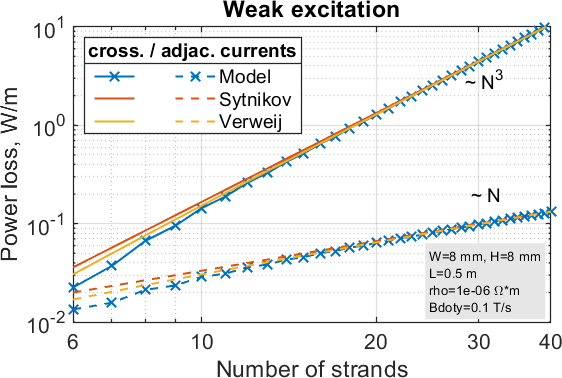 first band
input currents deduced from the last band
The model is validated wrt analytical solutions.
Network modelling: power loss
Study on twist-pitch:
Study on critical twist-pitch:
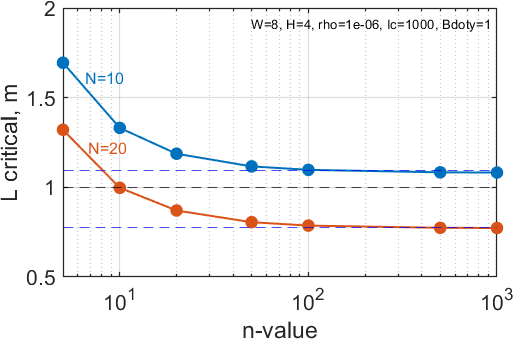 defined from model
slab estimate
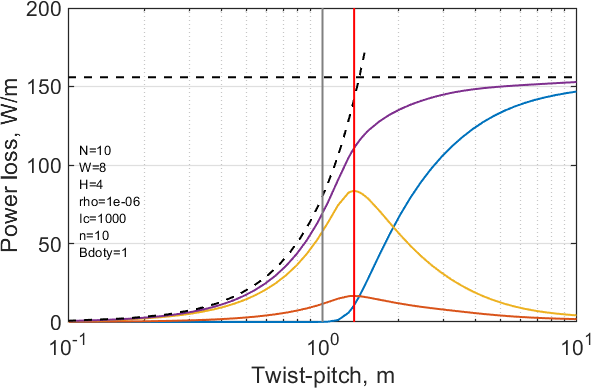 saturated loss
slab
Total
Rutherford
analytical
Longitudinal
R crossing
R adjacent
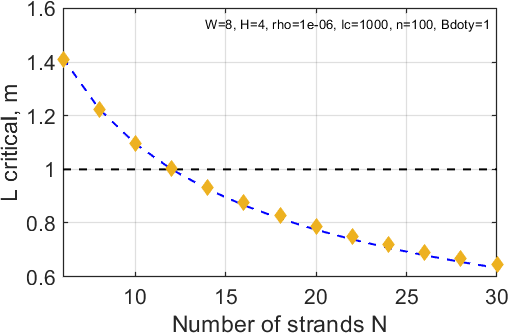 Rutherford
slab
Power loss at the critical value of twist-pitch ~ 50-70% of the saturated loss
model
Network modelling: energy loss
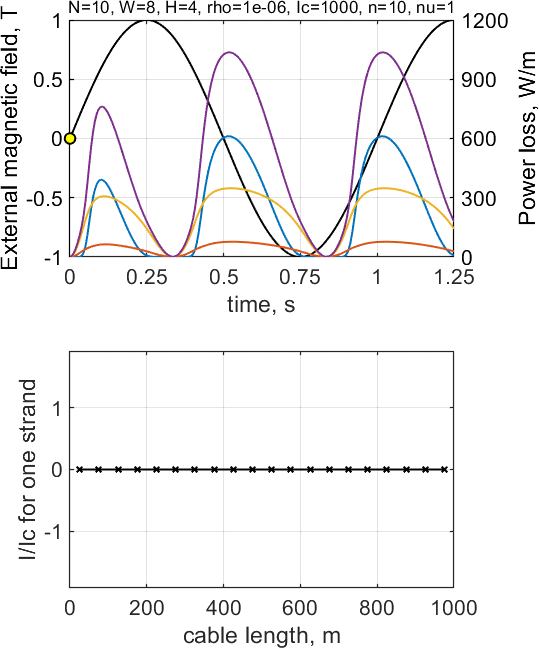 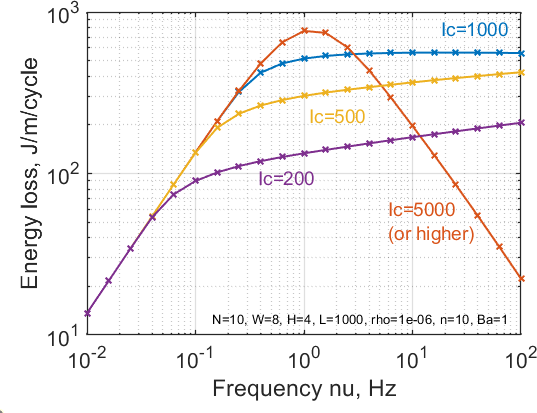 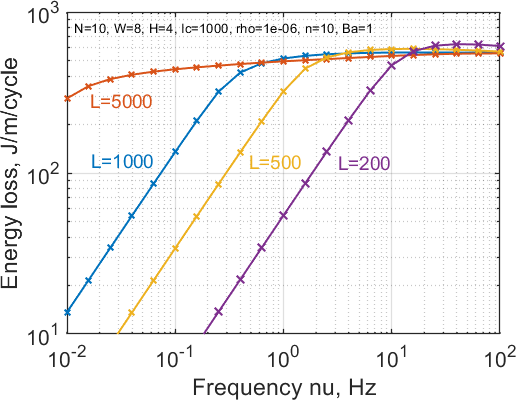 Typical AC loss cycles studied at zero transport current.
However, changing of both transport current and produced magnetic field should be analyzed for actual coil operation 
* I/Ic for other strands are similar but phase-shifted
DEMO CS graded coils: quick overview
Target: 60 kA / 18 T / 5 K, pulsed operation
R&D on HTS conductors for DEMO CS started this year: 4 concepts by SPC, ENEA and KIT; performance demonstration before 2024
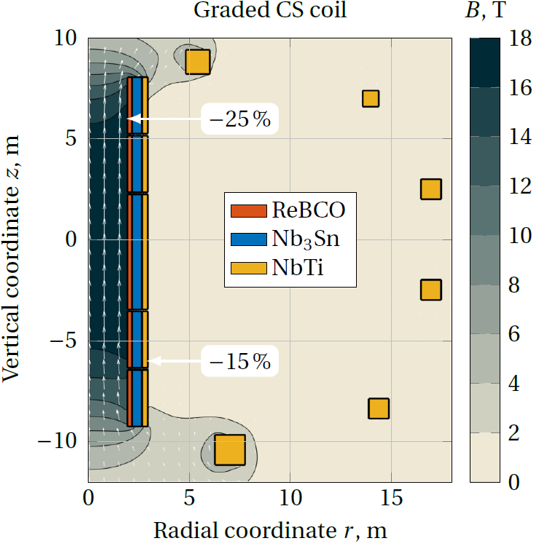 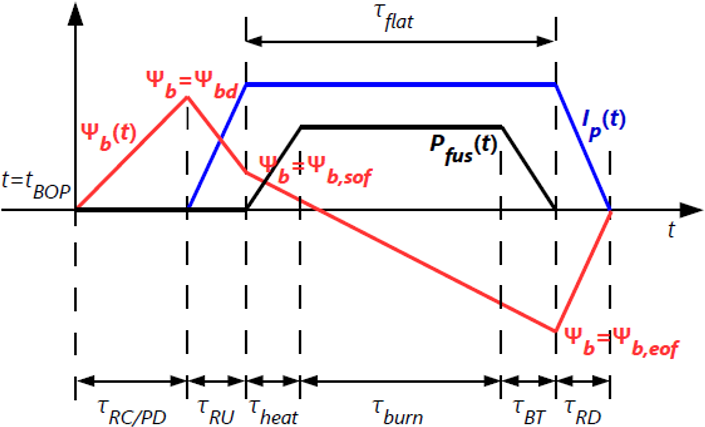 Operating cycle in pulsed tokamaks: advanced 18 T CS graded coils allow increasing burn time, thus higher plant availability by ~10-20% compared to 12 T baseline option.
Coils operated independently, but detailed scenario not yet specified.
Baseline 12 T DEMO CS:
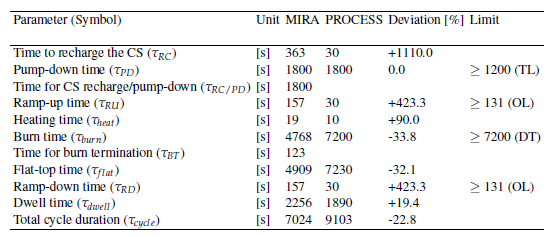 Assuming 15 T sweep for RU:
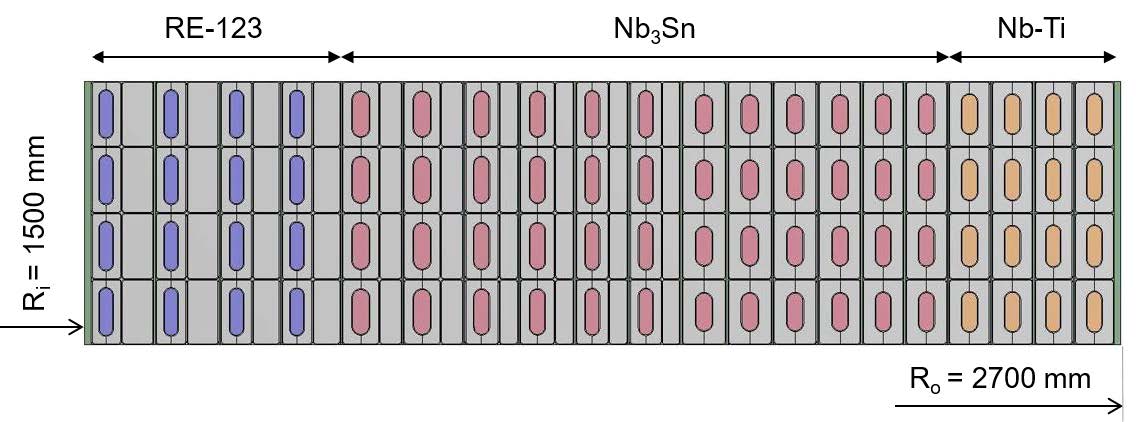 https://idm.euro-fusion.org/?uid=2M4P9J
https://dx.doi.org/10.5445/IR/1000095873
DEMO CS graded coils: power loss estimates
For non-transposed strands, ~100 W/m applied to strands may increase their temperature above 10 K, thus need for higher Tcs.
Strands transposition may reduce losses by about 10 times.
2.4 W/m + intra-strand loss = 10–20 W/m?
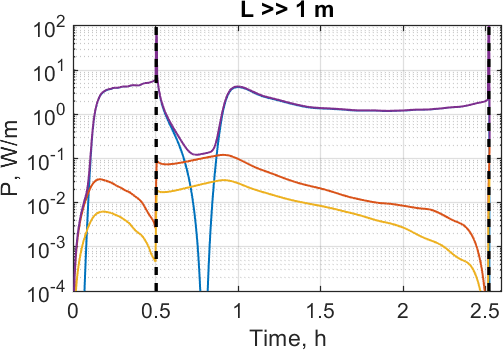 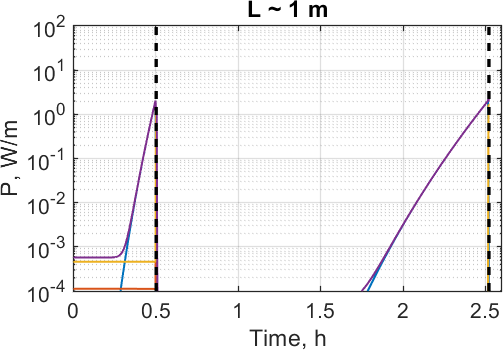 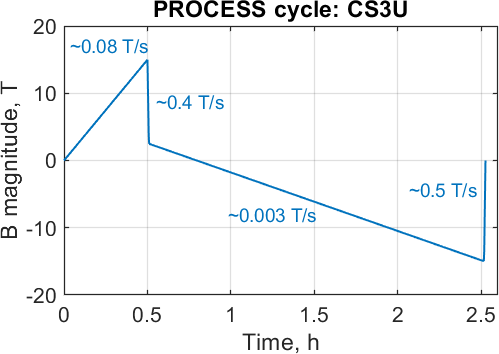 Intra-strand loss should be accounted…
Intra-strand loss is negligible
Outlook on network modelling
DEMO R&W sub-cable
DEMO R&W cable
Cable splices
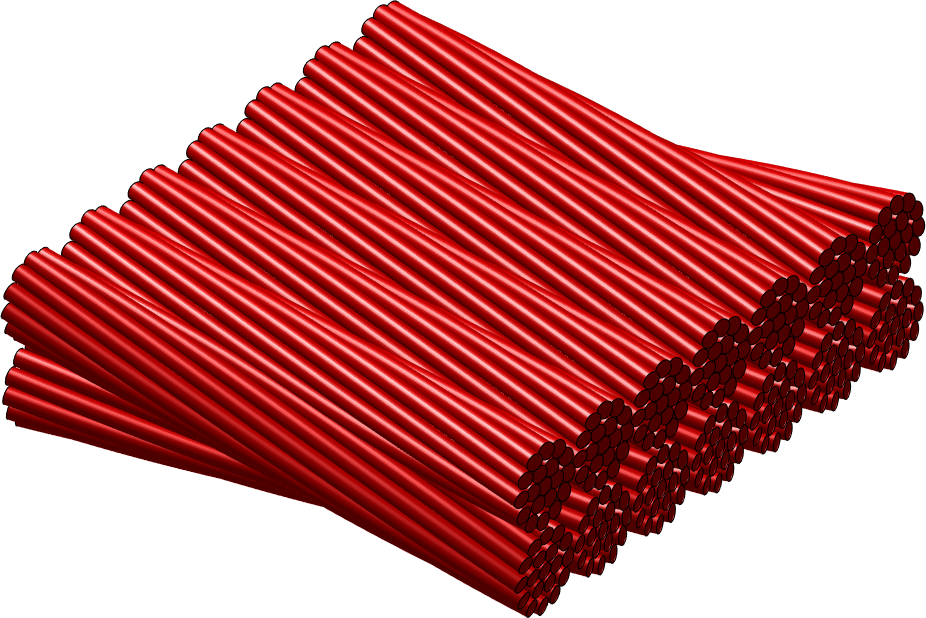 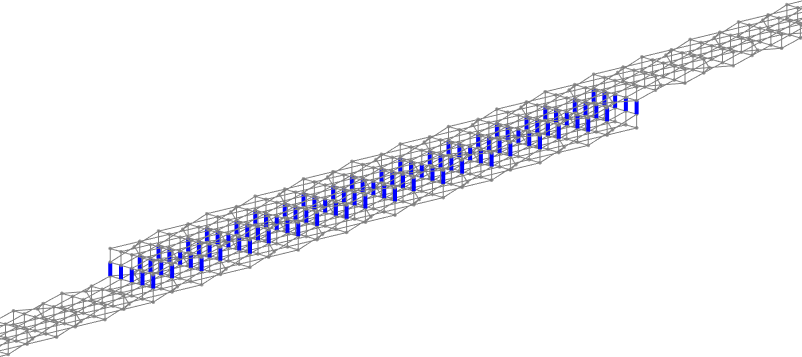 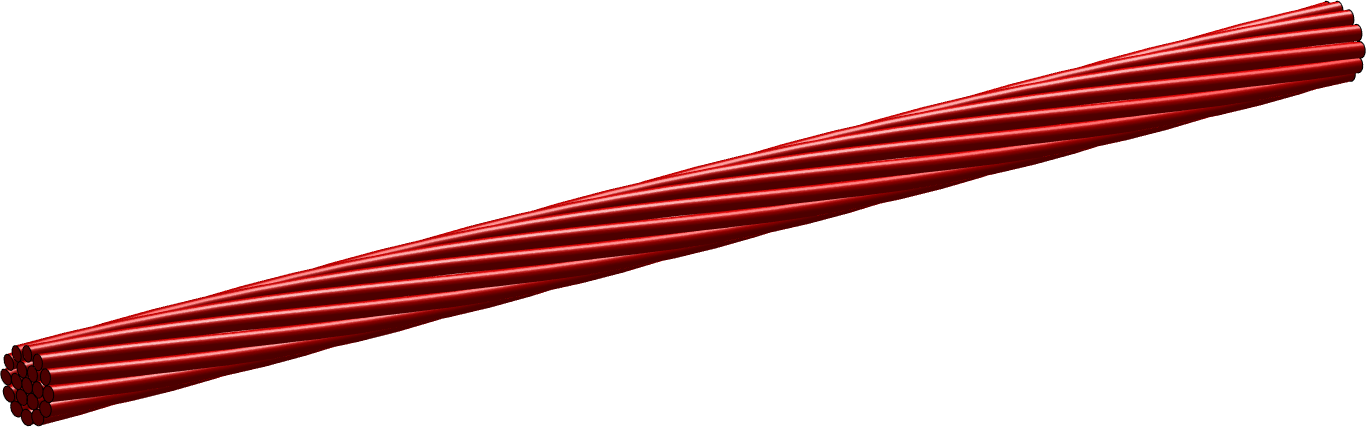 HTS stacked tapes strand
ASTRA conductor
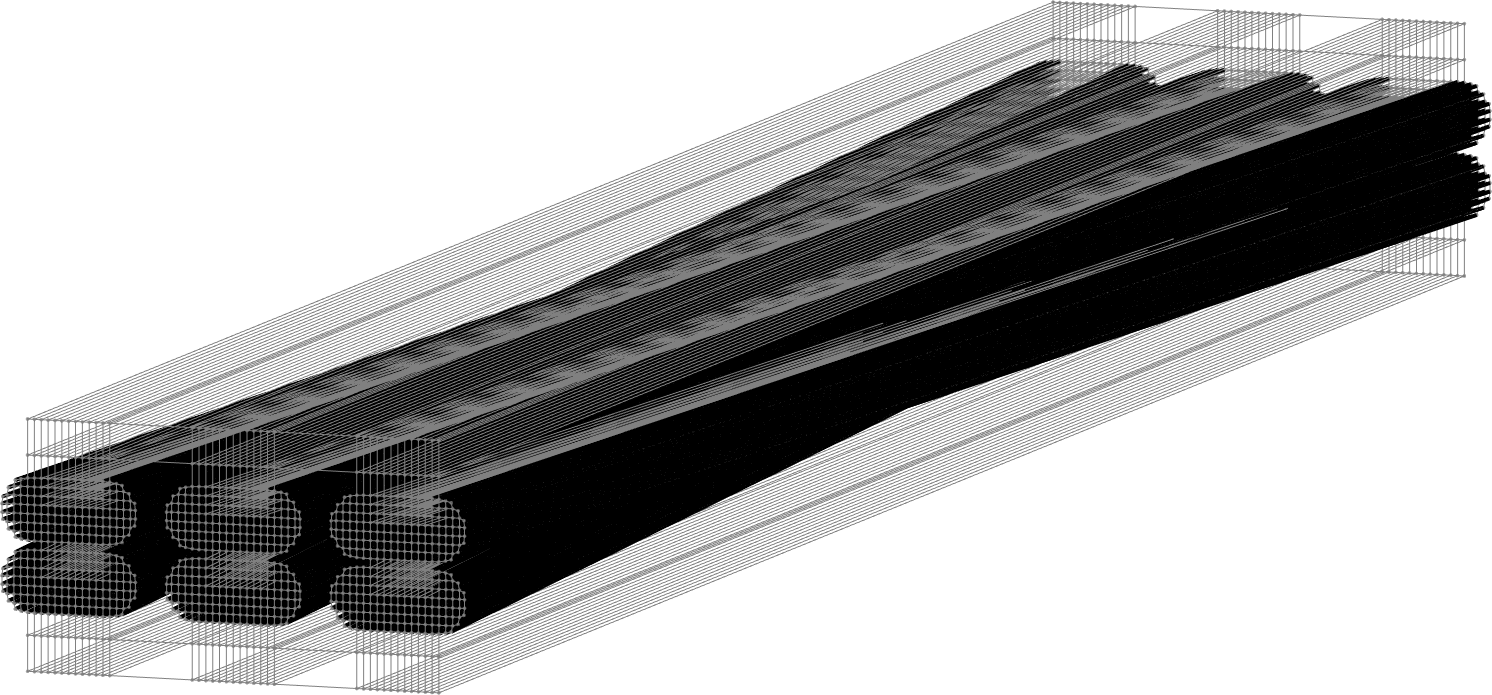 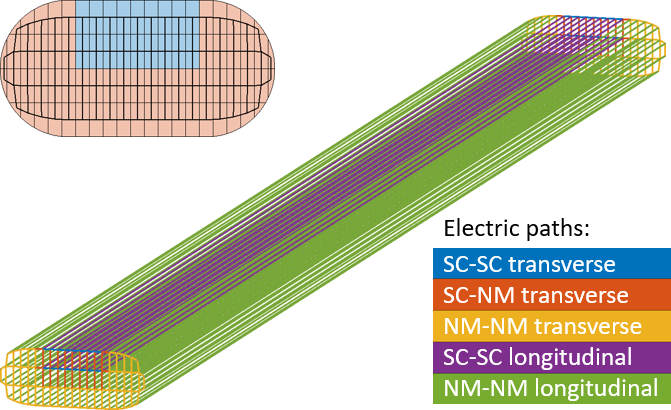 Conclusion
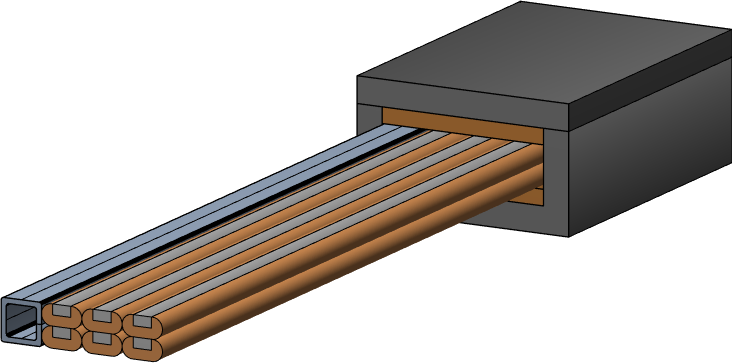 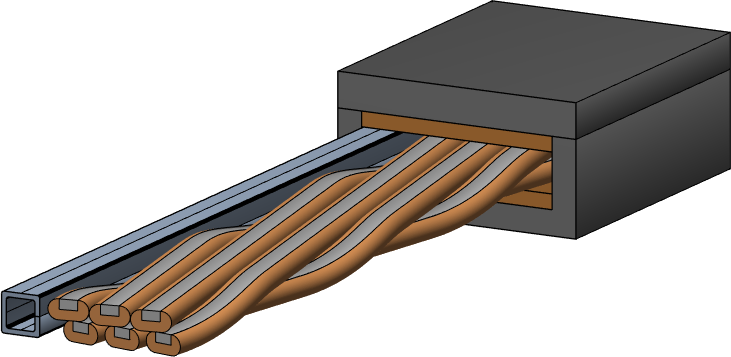 THANK YOU FOR YOUR ATTENTION!